mom,mama
妈
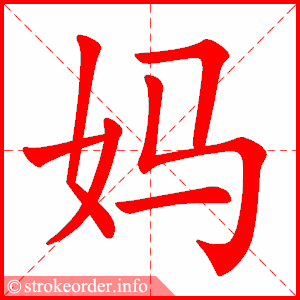 mā
I，me
我
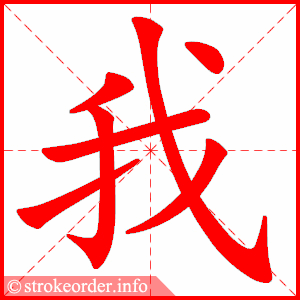 wǒ
爱
love
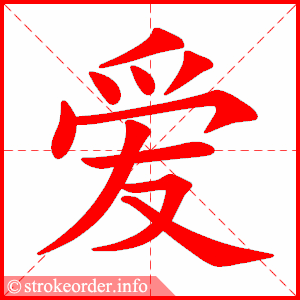 ài
你
you
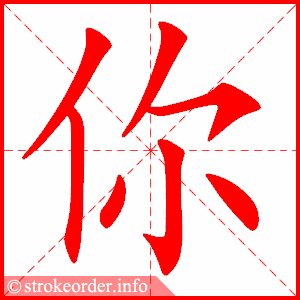 nǐ
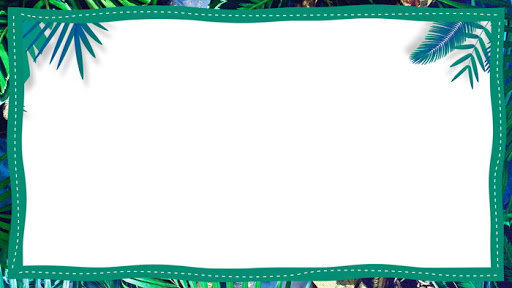 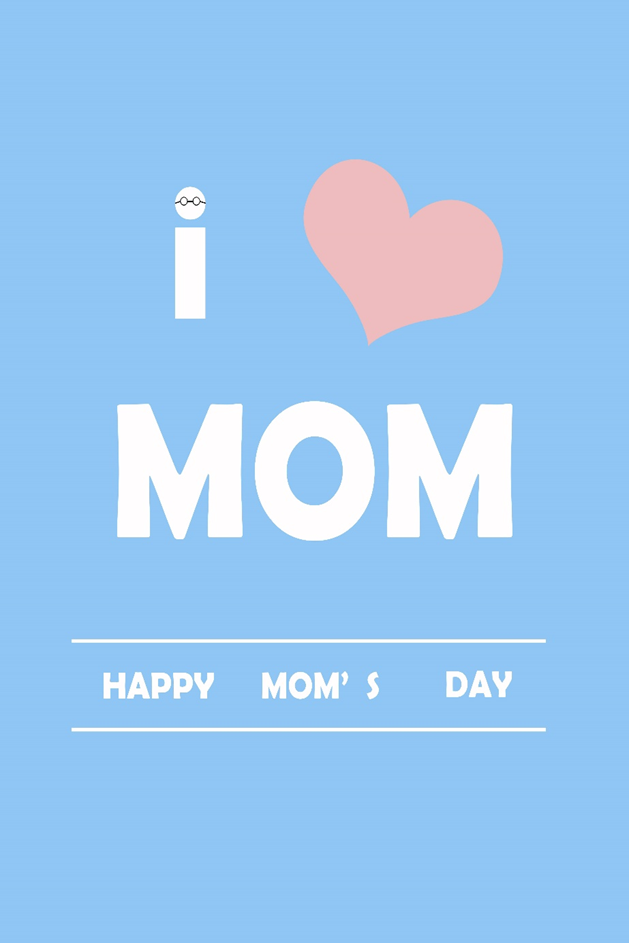 Māma wǒ ài nǐ.妈妈我爱你。
Mom, I love you.
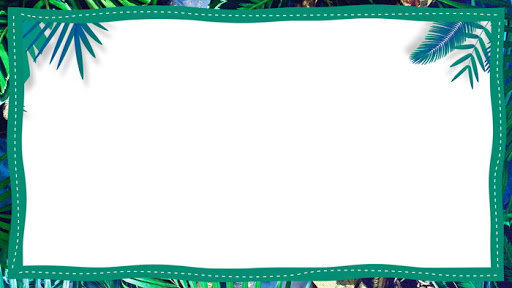 Māmā，nǐ xīnkǔle. 妈妈,你辛苦了。
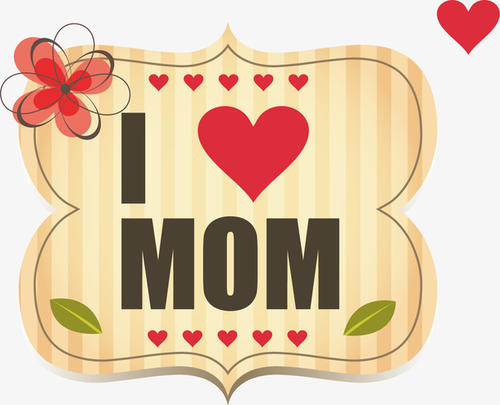 Mom, you work hard.
谢
thank
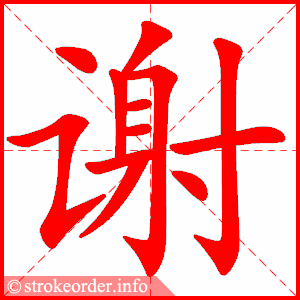 xiè
mom,mama
妈
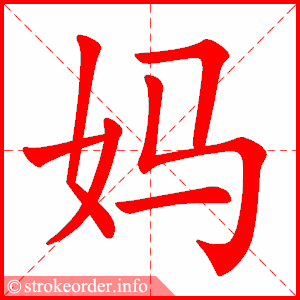 mā
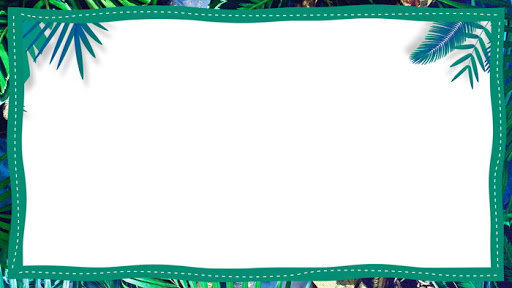 Xièxiè māmā. 谢谢妈妈。
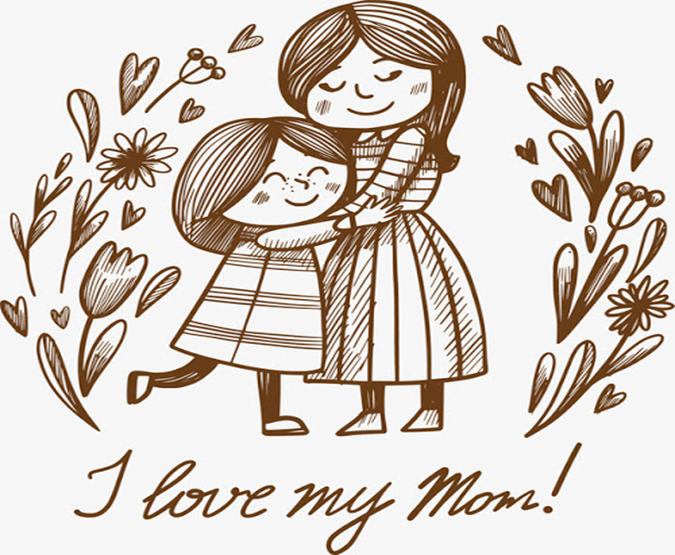 Thank you mom.
Read and choose the right color
我
thank
你
mom，mama
爱
I，me
妈
you
谢
love